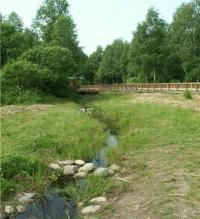 Путешествие по Волге
Вот оно – начало пути
Работу выполнили учащиеся  6А класса
      Никонова Ксения,
      Андриянова Настя, 
      Карпов Сергей, 
      Розанов Павел,
      Дрожников Дима,
      Лыков Владимир,
      Базака Надежда.
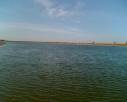 Вот он – конец пути
Исток Волги
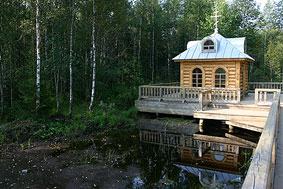 Над истоком Волги построена часовня.
Деревня Волговерховье
Верхняя Волга
Верховья волги – на юге таежной зоны. Река здесь узкая, быстрая, порожистая.
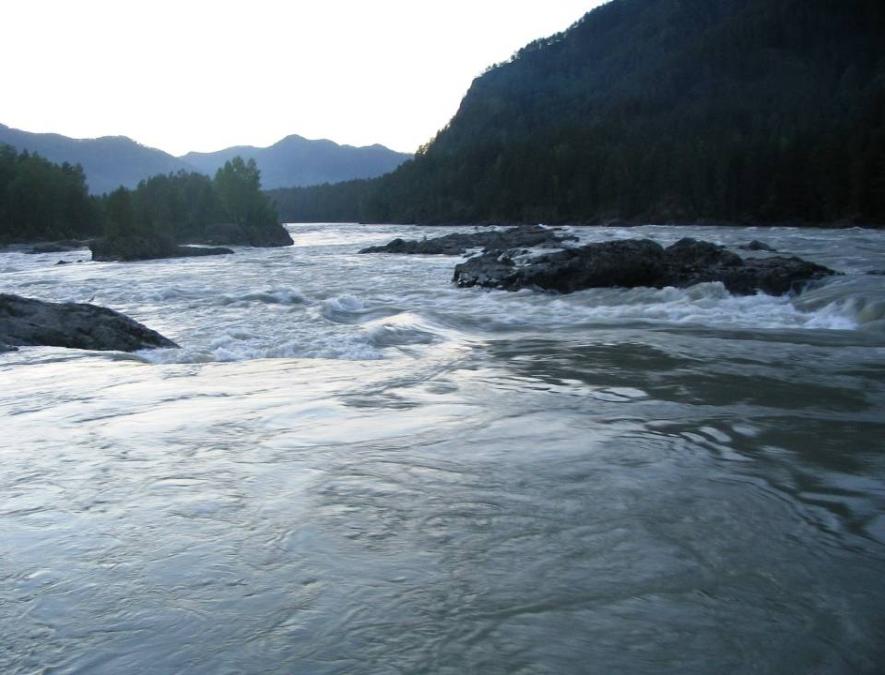 Пороги – это выступы горных пород в русле реки.
В письменных древнеримских источниках II—IV веков Волга географически идентифицирована как река Ра — щедрая, в арабских источниках IX века именуется Ателью — рекой рек, великой рекой. В самой ранней древнерусской летописи, «Повести временных лет», сказано: «Из того Волоковского леса потечёт Волга на восток и втечёт… в море Хвалисское». Волоковский лес — старинное название Валдайской возвышенности. Хвалисским именовалось Каспийское море.
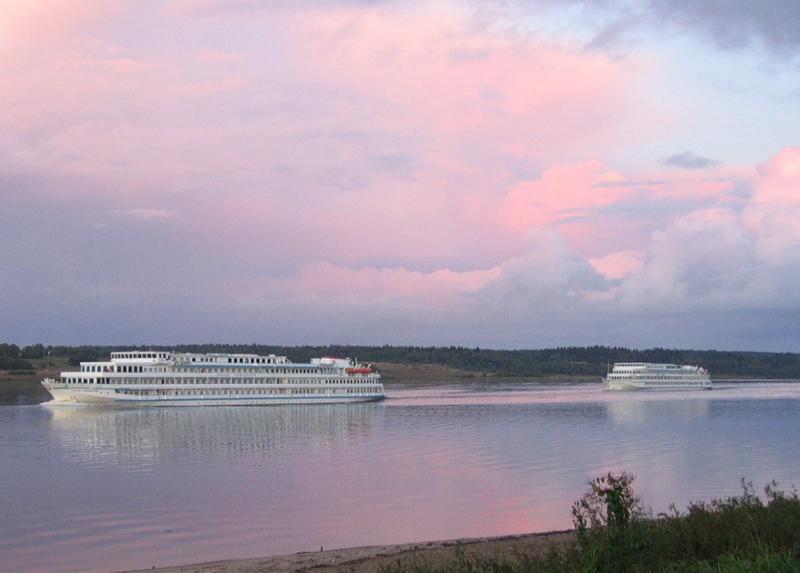 Ярославль – жемчужина России
Ярославль - крупный промышленный город, культурный и образовательный центр, его население более 500 тысяч человек
Город основан князем Ярославом Мудрым в 1010 году. Город основан князем Ярославом Мудрым в 1010 году.
Это надо знатьПриток – небольшая река, которая питает главную реку.
В  1147 году Юрий Владимирович    Долгорукий  основал город, который является столицей нашего государства.
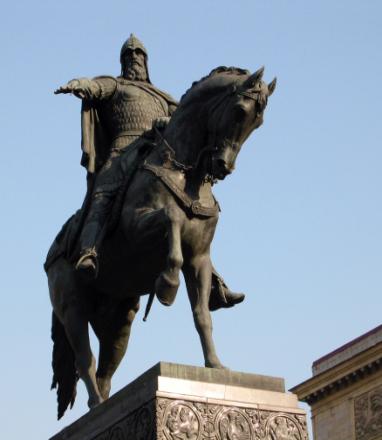 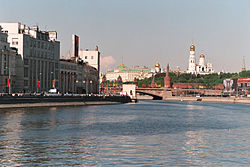 Москва- столица нашей Родины
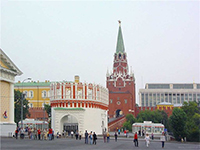 Географические координаты
  56ºс.ш. и 38ºв.д.
Город обслуживают международные аэропорты Внуково, Домодедово, Шереметьево, и Быково
 9 железнодорожных вокзалов,
3 речных порта (имеется речное сообщение с морями бассейнов Атлантического и Северного Ледовитого океанов).
 С 1935 года в столице работает метрополитен.
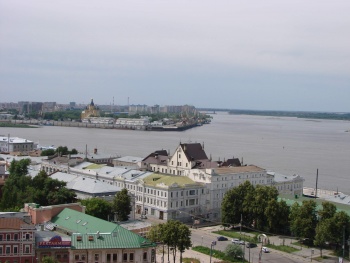 Нижний Новгород - один из крупнейших городов Центральной России
Нижегородский кремль
Казань
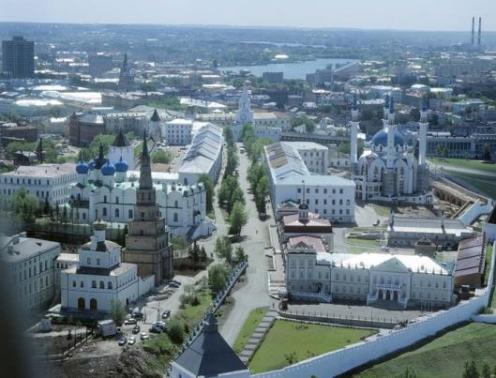 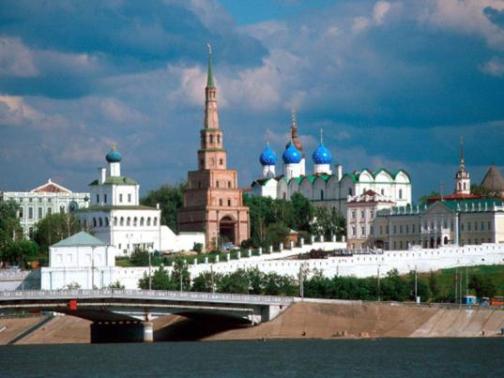 Город основан б Казань - столица Татарстана с населением более 1 млн. 100 тыс. человек лгарв1177 году.
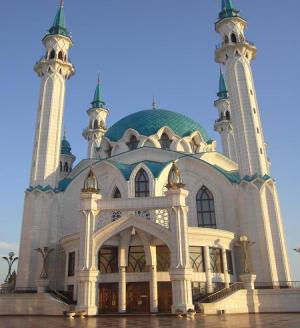 жителей жителей
Самая красивая Мечеть в Европе  - Мечеть 
«Кул Шариф"
Около Самары Волга огибает выступ твердых кристаллических пород – Жигулевские горы. Этот крутой волжский изгиб называют Самарская Лука
На живописных просторах Самарской Луки создан национальный парк
Царев курган
Гора Серная
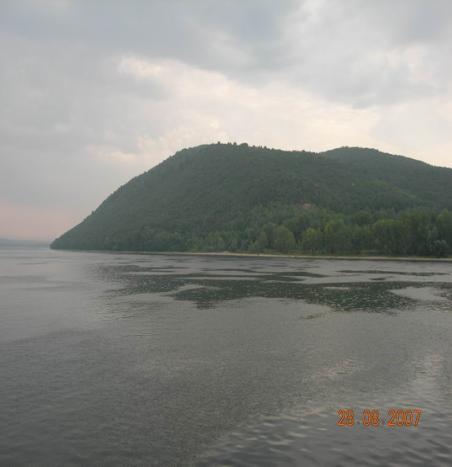 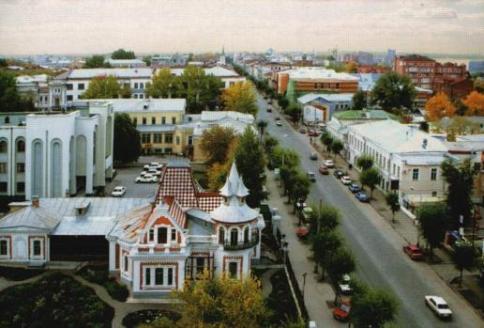 Самара
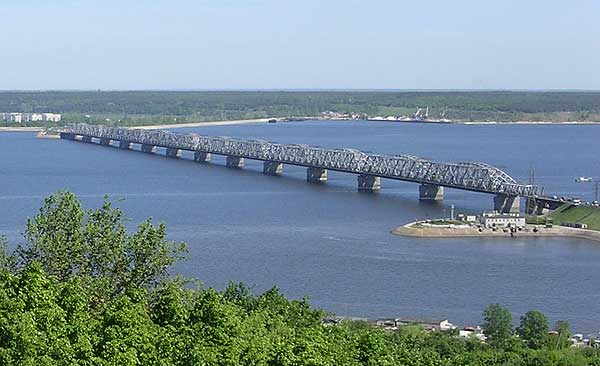 Самара основана в 1586 г. по приказу царя Федора Иоанновича
Волго – Ахтубинская пойма прекрасные места для охоты, рыбалки. Здесь также издавна разводят осетровых рыб . Однако из-за загрязнения воды их   количество 
       уменьшается
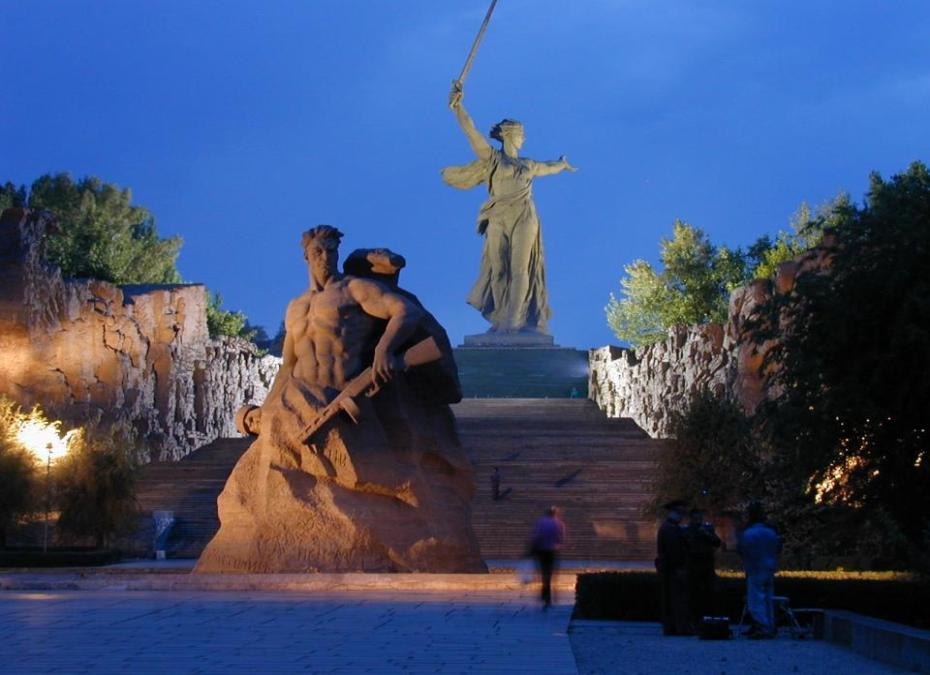 В устье Волга широко разливается, разделяется на множество рукавов образуя дельту.
Площадь ее 
очень велика
 — 18 тыс. км.
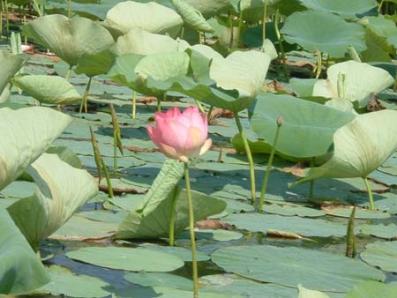 Список литературы:
http://ru.wikipedia.org/wiki/
 http://images.yandex.ru/